EARLY GRADE READING SYNTHESIS AND LESSONS
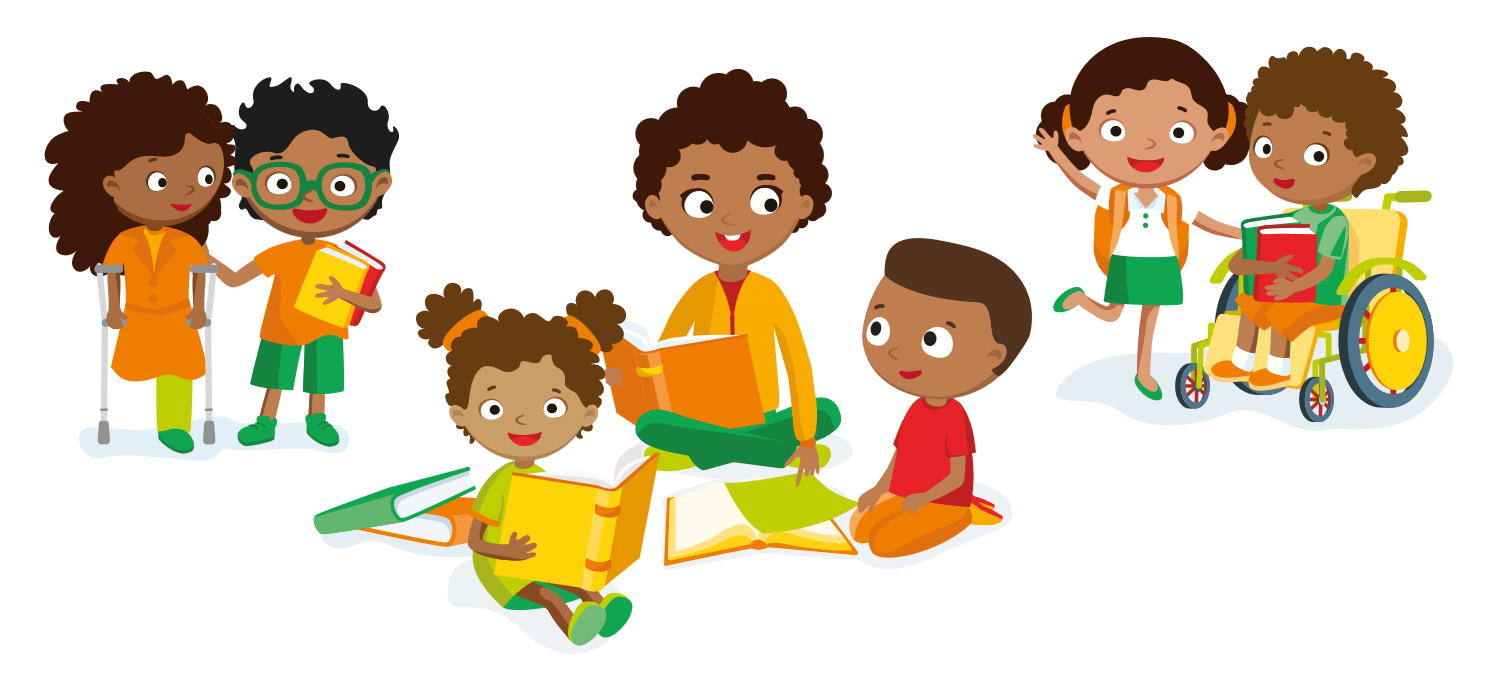 Synthesis Report: Costing Tool
Presentation by: Bianca Böhmer
Consultant
03 July 2025
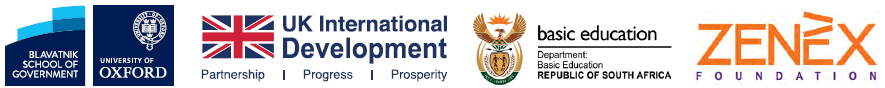 EARLY GRADE READING SYNTHESIS AND LESSONS
Topics to be covered
Why did we build this costing tool?
What are the two EGRS costing tools?
How does the 2025 tool work?
5-Minute Excel tool run-through
Conclusion
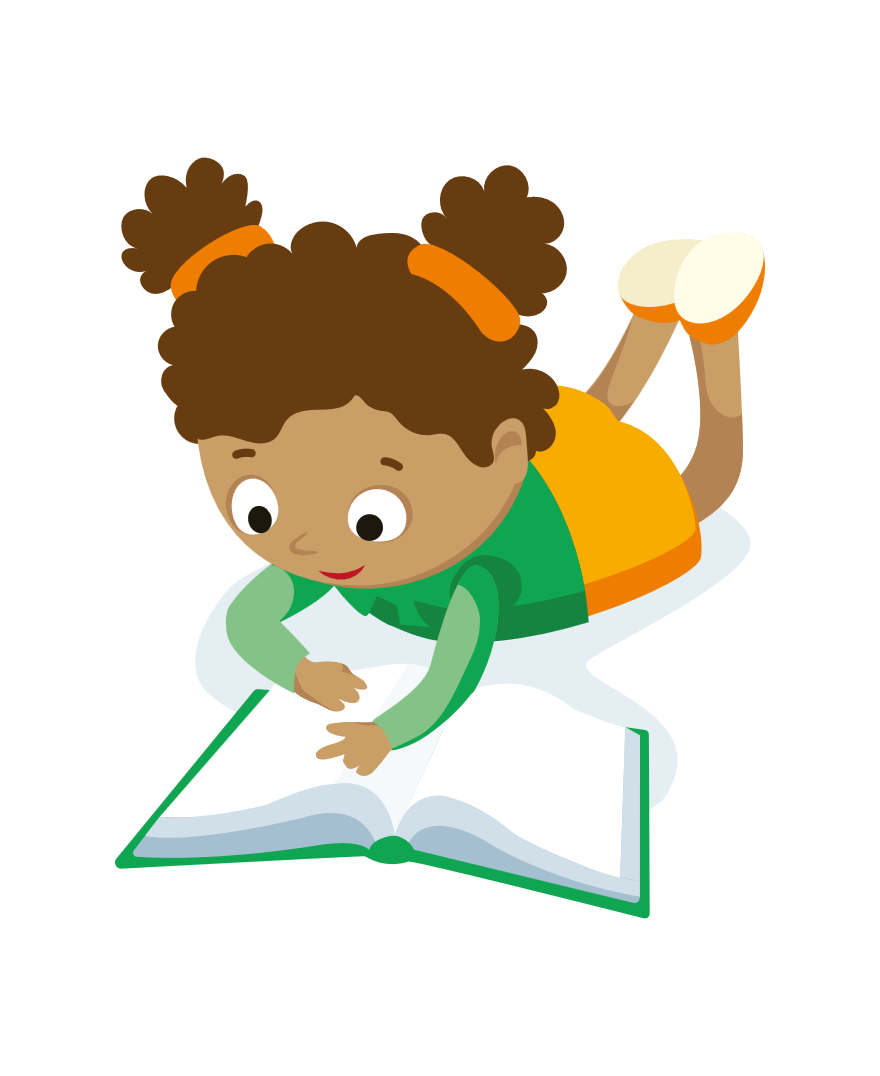 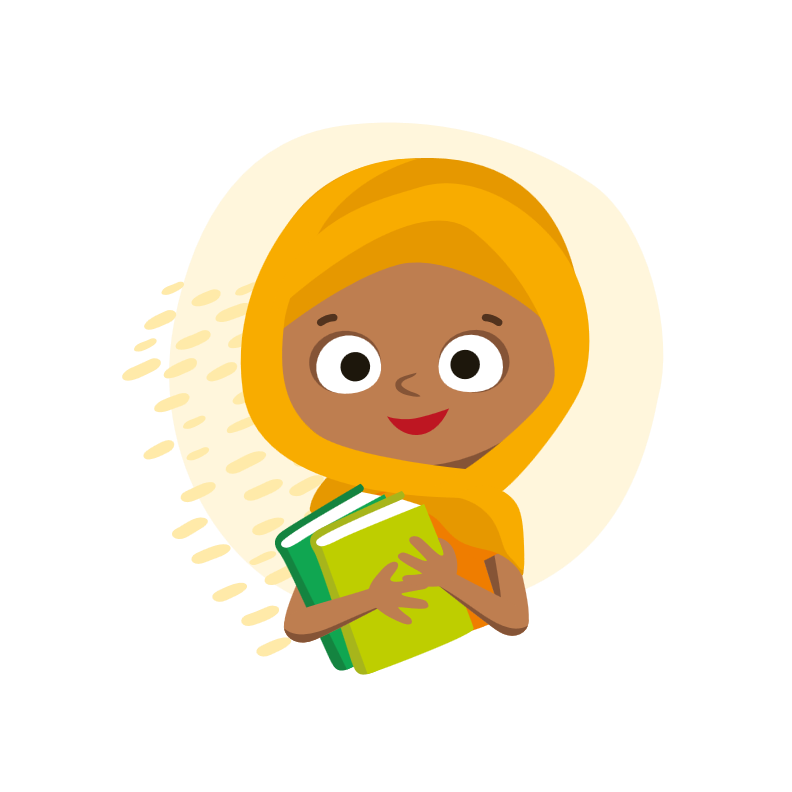 2
Why produce a costing tool?
EARLY GRADE READING SYNTHESIS AND LESSONS
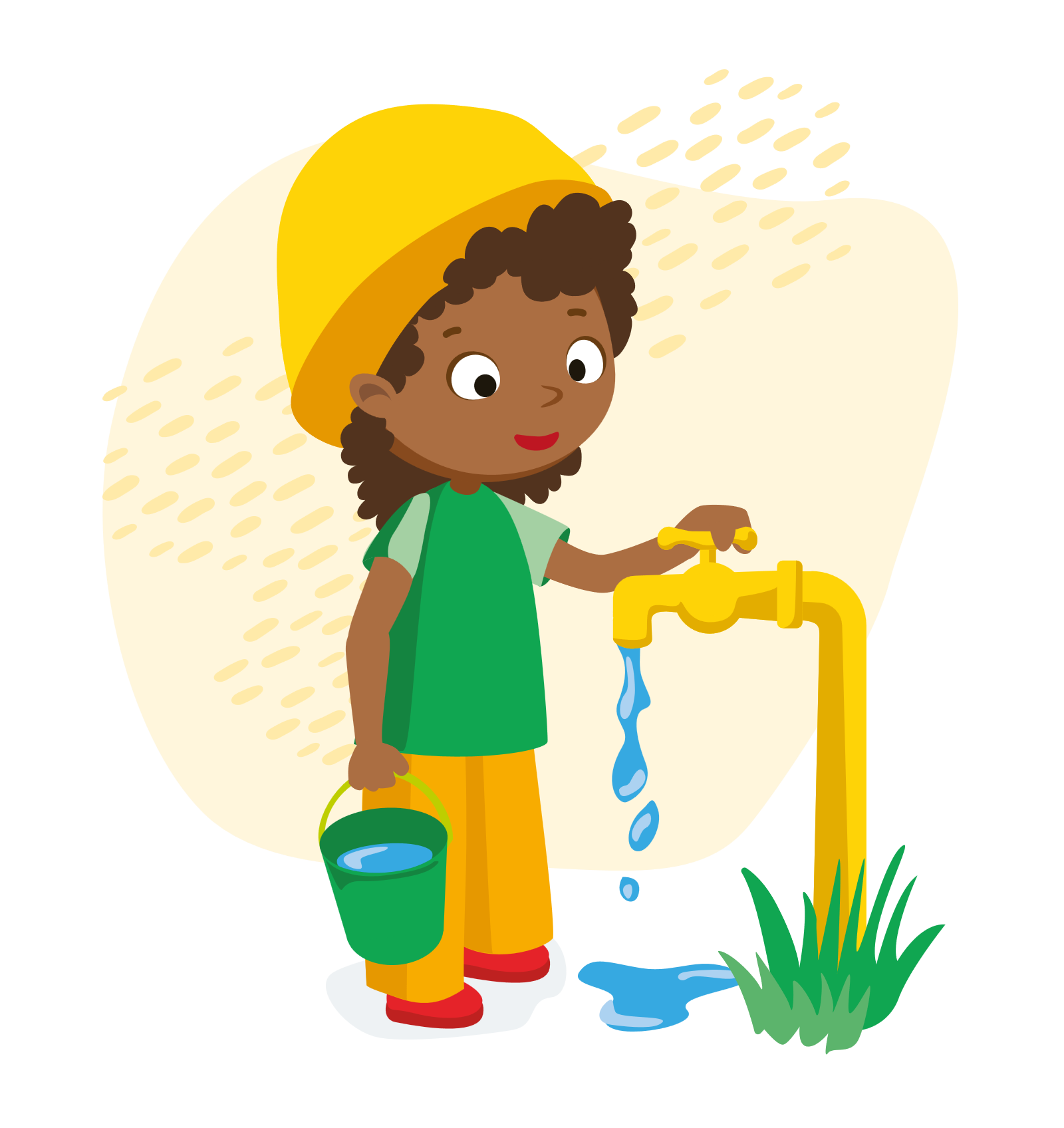 Produce 2025 EGRS cost estimates
Specific purpose: Produce costing estimates to compare the relative costs of various EGRS variants for use in the Synthes report for the WWHGE work
General refence for costing exercise
General purpose: Provide a very simple costing tool, that is accessible as a reference, which could be adjusted or expanded for more complex costing exercises.
3
General necessity of costing
EARLY GRADE READING SYNTHESIS AND LESSONS
Why are costing exercises useful?
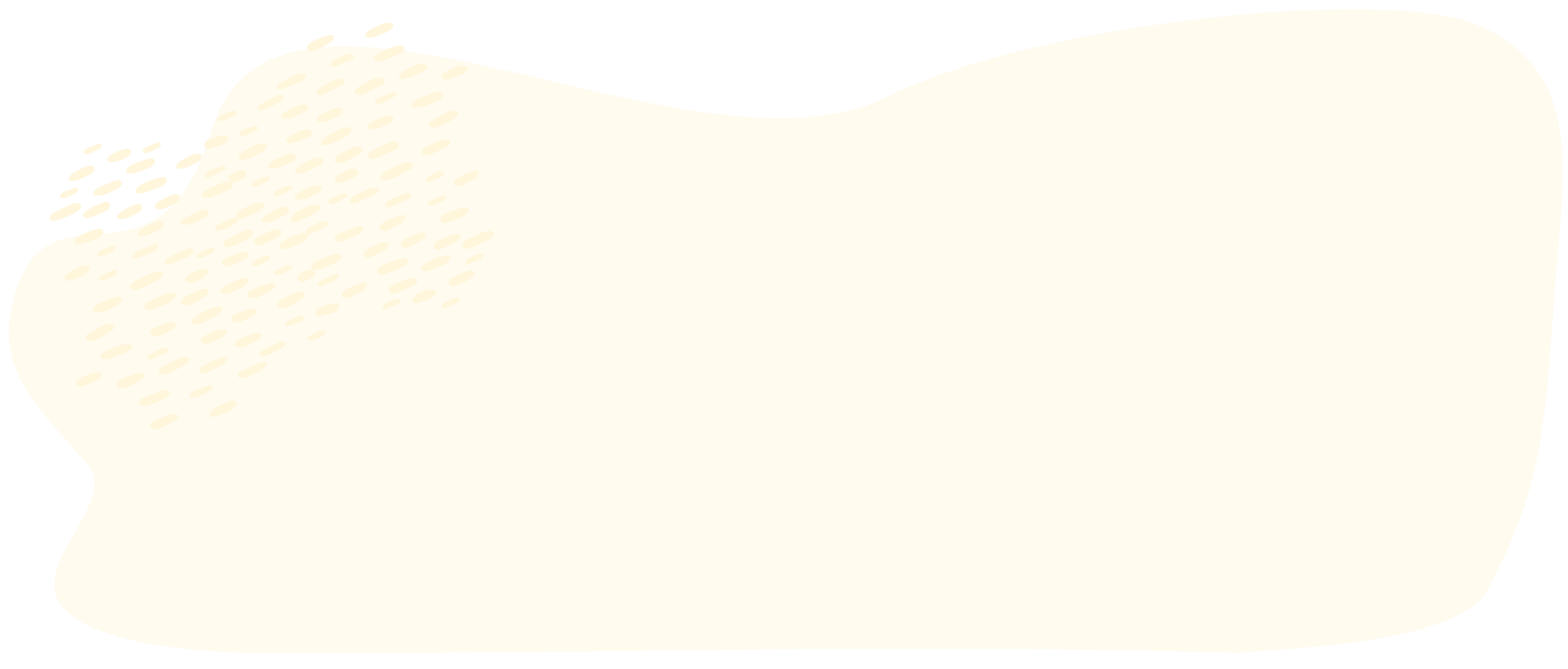 How much would it cost?
Is it value for money?
How would costs be split?
4
General necessity of costing
EARLY GRADE READING SYNTHESIS AND LESSONS
Why are costing exercises useful?
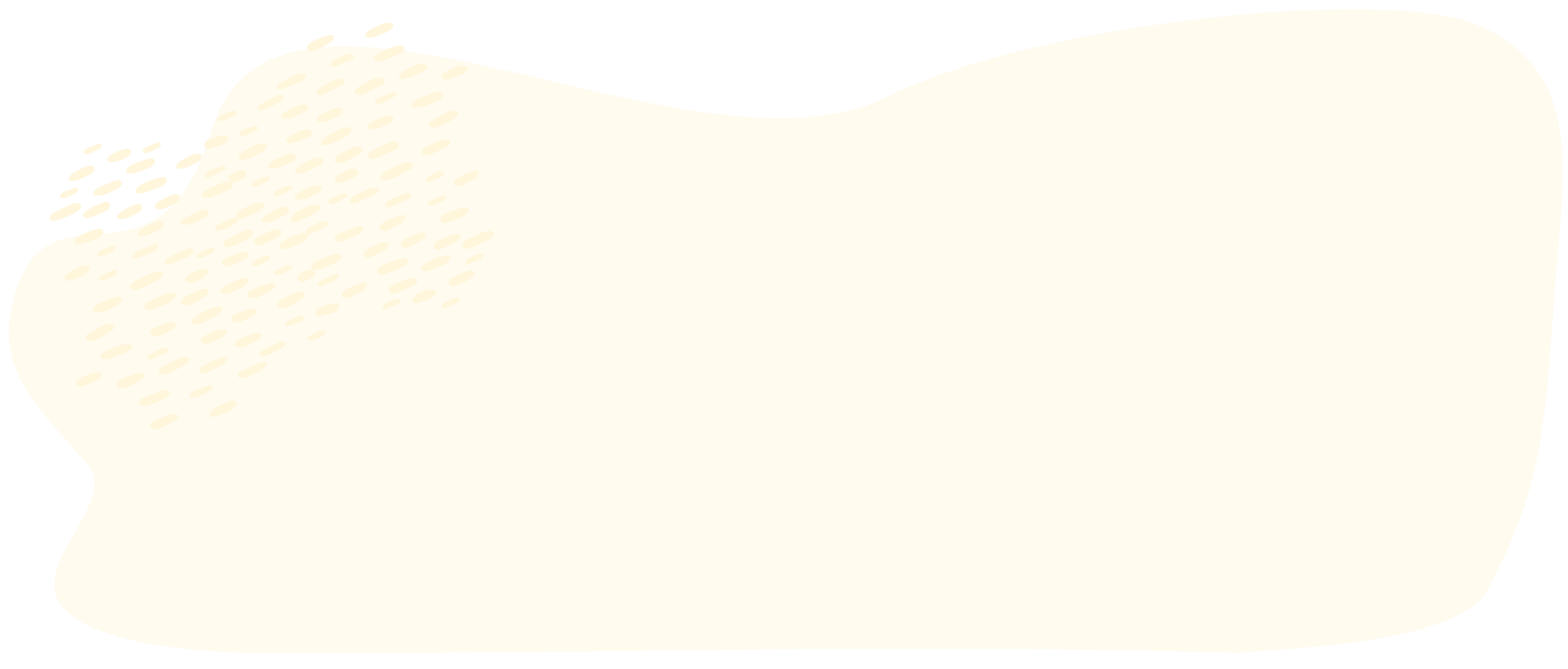 Costing is critical to establish the efficiency of a programme (not only effectiveness). It is useful when differentiating between programmes or deciding on a specific programme.
Calculating the total cost allows for a feasibility assessment for a sustainable implementation, taking into account current and future budgets.
Operational planning for scaling may involve coordination across different departments or levels of government. Concrete costs help in this discussion.
How much would it cost?
Is it value for money?
How would costs be split?
NB: Such a costing exercise is never exact, but provides an estimates to facilitate planning around scale-up and potential costs
5
The two costing models
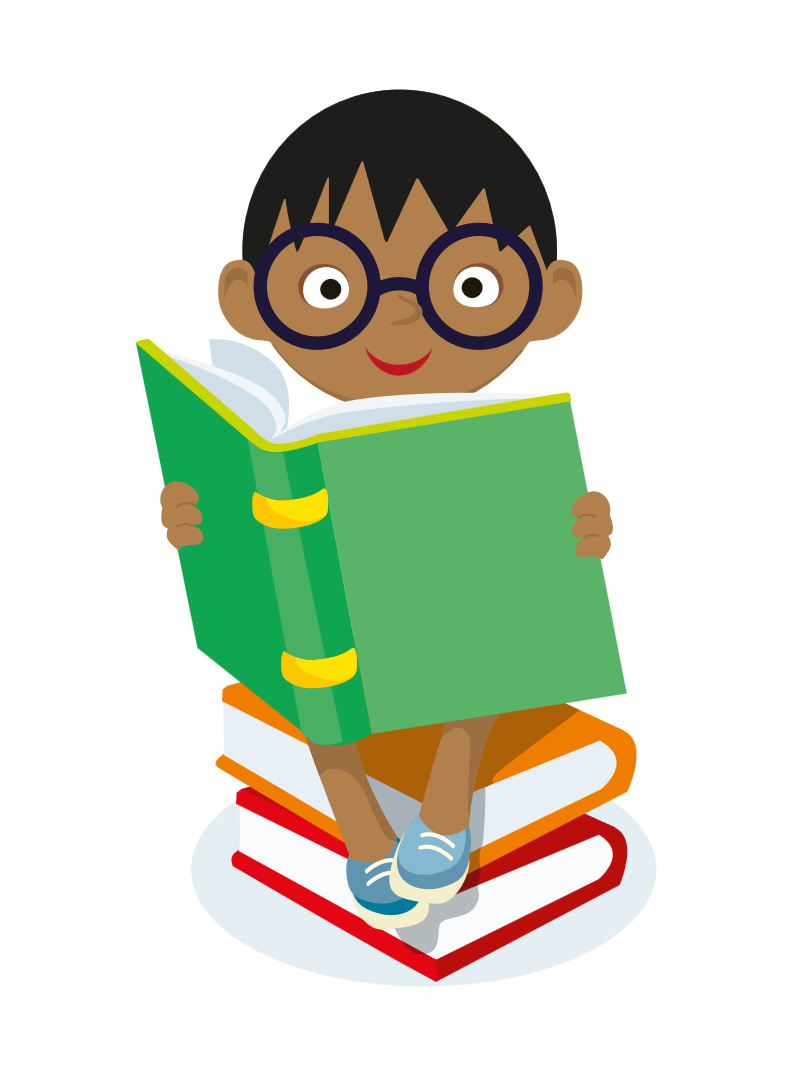 EARLY GRADE READING SYNTHESIS AND LESSONS
Differentiating between the 2020 and 2025 costing models
2020 Scale Costing Model
2025 per Teacher Costing Model
Excel model and a report
Produced by DNA Economics as a part of a 2020 UNICEF-funded scaling plans 
Aimed to estimate the total programme cost of an EG reading scale-up
Incorporated scale-up assumptions by province
Assessed optimal designs - used these implementation models
Excel model with user guidelines
Produced in 2025 as a part of the WWHGE EGRS Synthesis Project
Aimed to produce an estimated per teacher (and per learner) cost of running an EG reading programme under different programme assumptions
Reported on evaluated models
6
How does the tool work?
EARLY GRADE READING SYNTHESIS AND LESSONS
Outputs
Calculations
Inputs
Unit Costs
Calculations: Model 1
Calculations: Model 2
Calculations: Model 3
Output
Calculations: Model 4
Calculations: Model 5
Calculations: Model 6
Assumptions
(Up to 10 simulations)
Calculations: Model 7
Calculations: Model 8
Calculations: Model 9
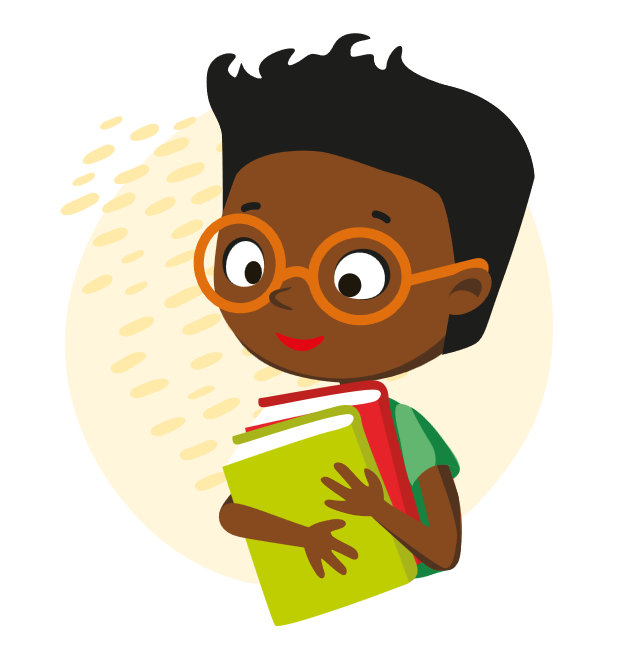 Calculations: Model 10
EARLY GRADE READING SYNTHESIS AND LESSONS
Excel run-through…
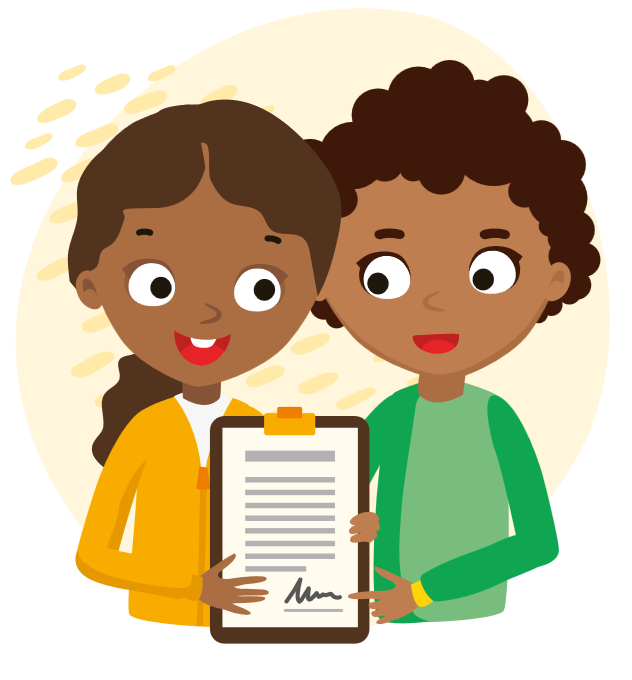 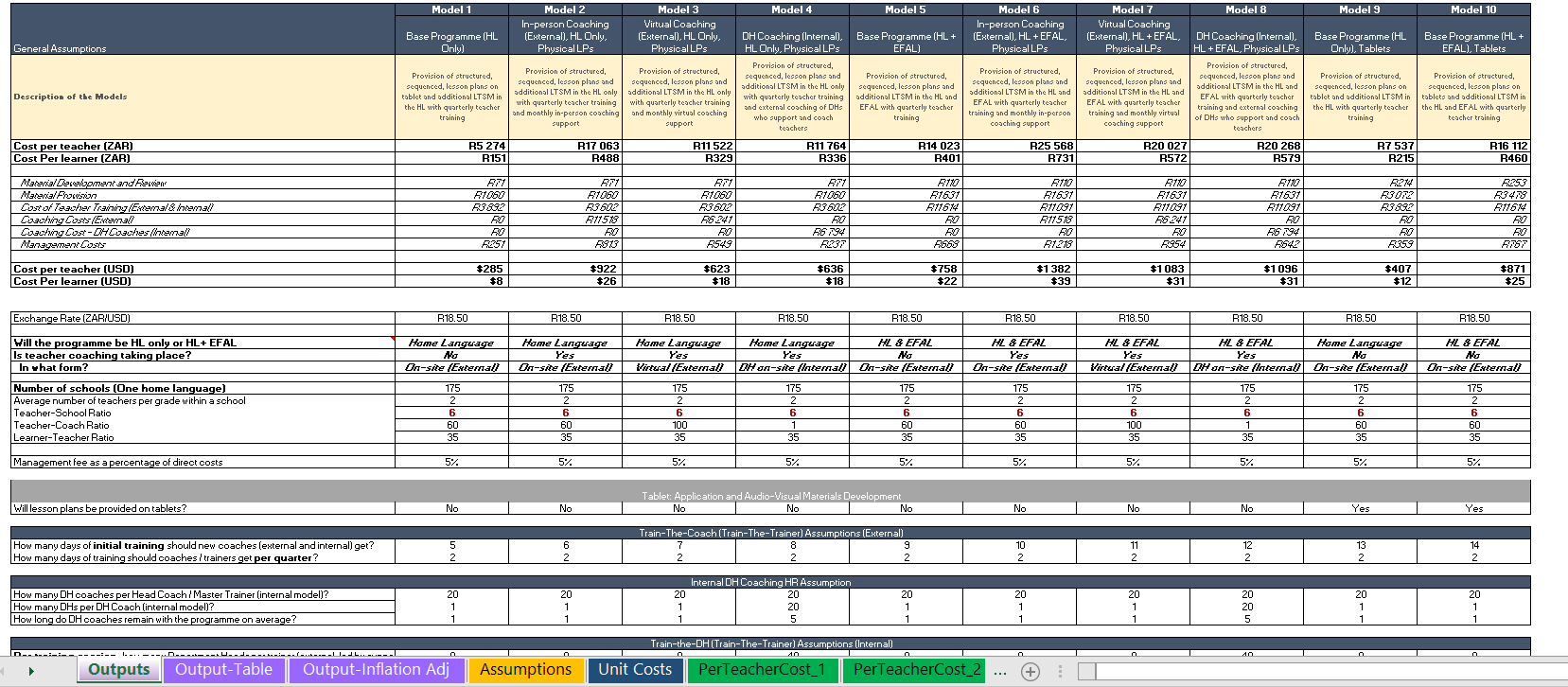 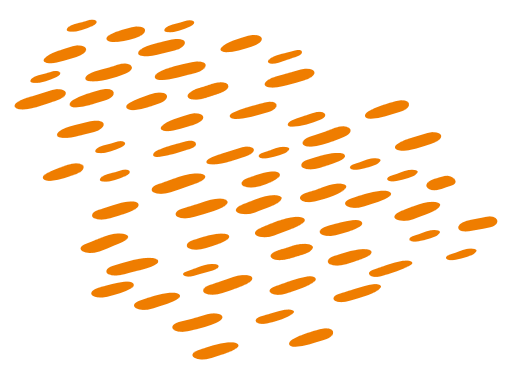 8
EARLY GRADE READING SYNTHESIS AND LESSONS
Conclusion
Impossible cost sweet-spot reflects two prevailing views
Low Cost
The impossible sweet spot
High Impact
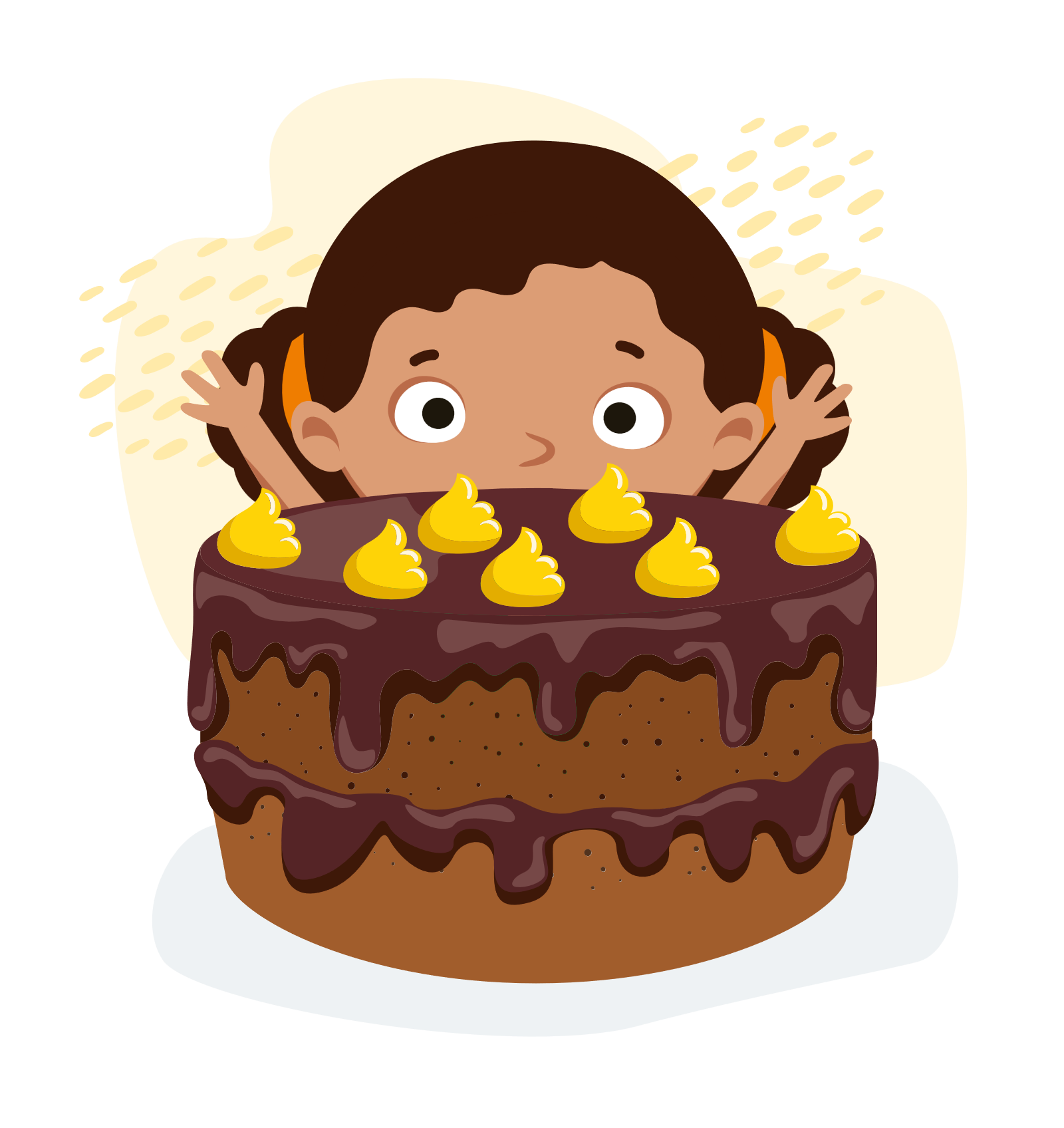 9
EARLY GRADE READING SYNTHESIS AND LESSONS
Conclusion
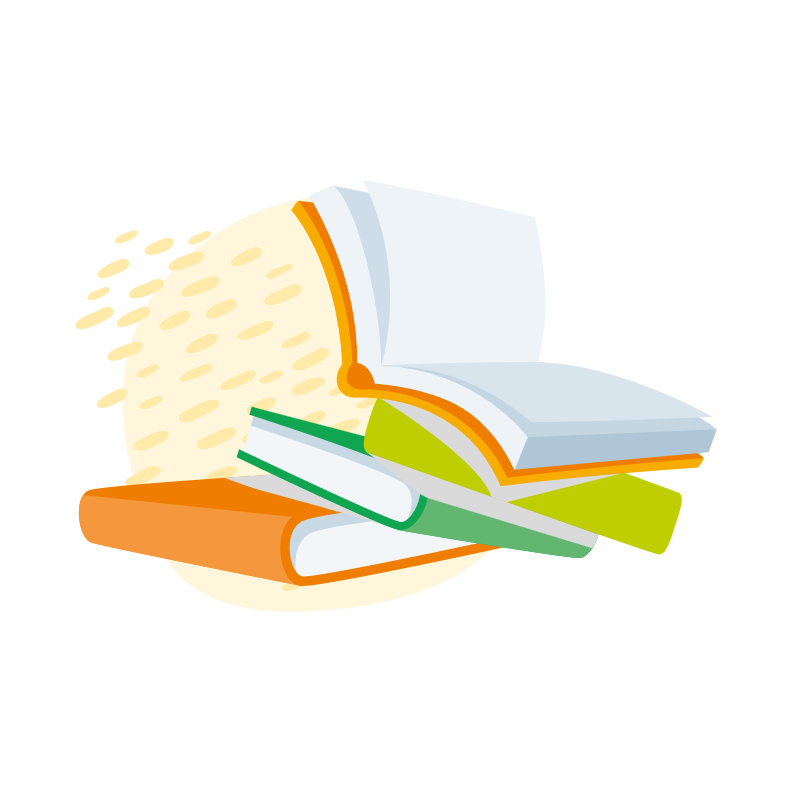 Estimated cost are in the rage of similar national programme costs
~10.3 bn
National School Nutrition Programme
~7.0 bn*
Presidential Youth Employment Initiative’s 
Basic Education Employment Intervention
~1.3 bn
DBE Rainbow workbooks
~0.7 bn
[Estimate for an early grade reading programme]
*Reported cost in 2023 adjusted to 2025 prices
10
EARLY GRADE READING SYNTHESIS AND LESSONS
Conclusion
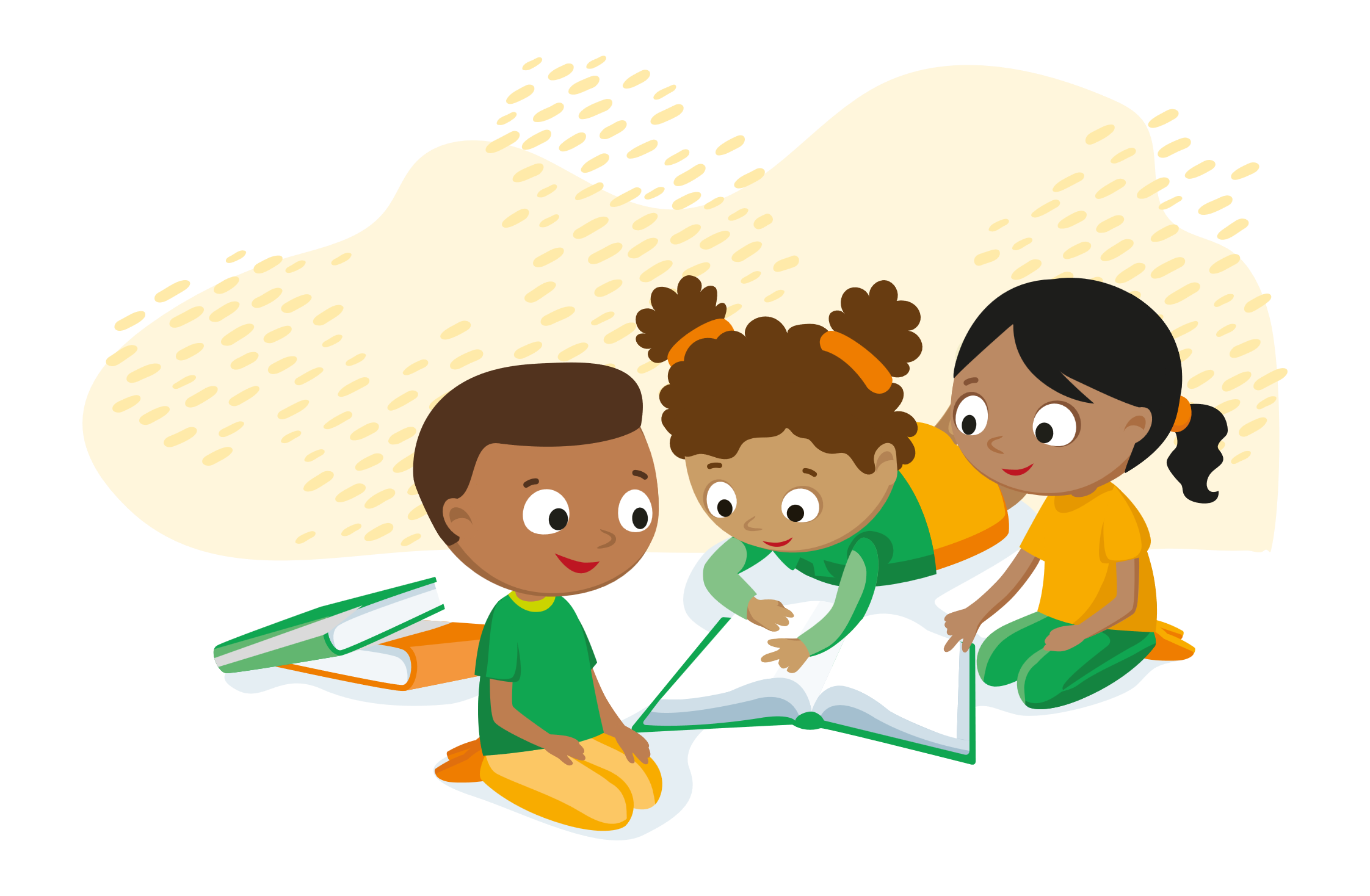 Estimated cost and basic education priorities
0.2%
0.8%
Estimates programme cost as % of total Basic Education expenditure
Estimates programme cost as % of total non-COE Basic Education expenditure
11
EARLY GRADE READING SYNTHESIS AND LESSONS
Conclusion
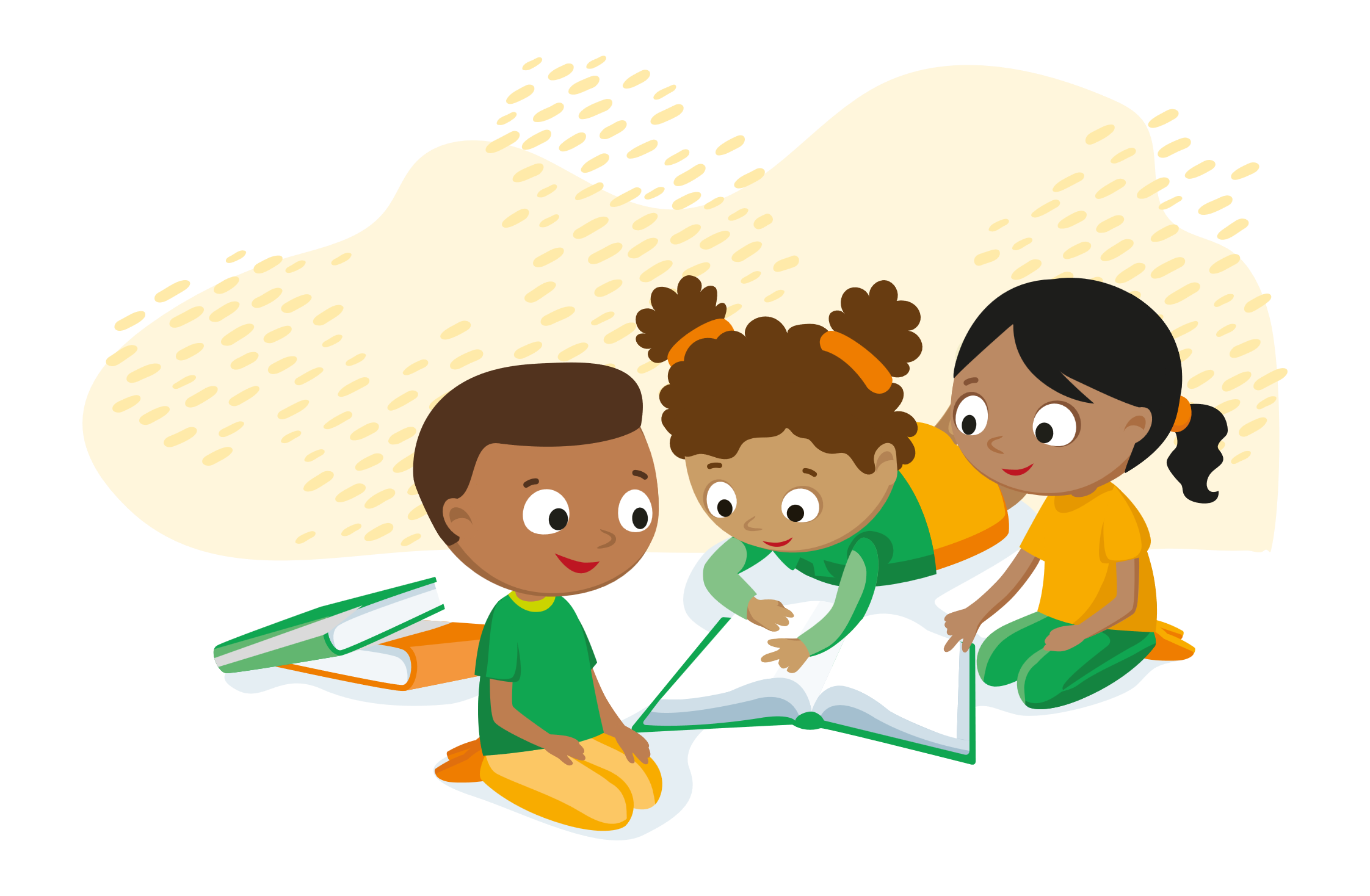 Estimated cost and basic education priorities
0.2%
0.8%
Estimates programme cost as % of total Basic Education expenditure
Estimates programme cost as % of total non-CoE Basic Education expenditure
Cost alone is an insufficient reason to dismiss discussions of teacher support programmes in reading – it’s a question of priorities
12
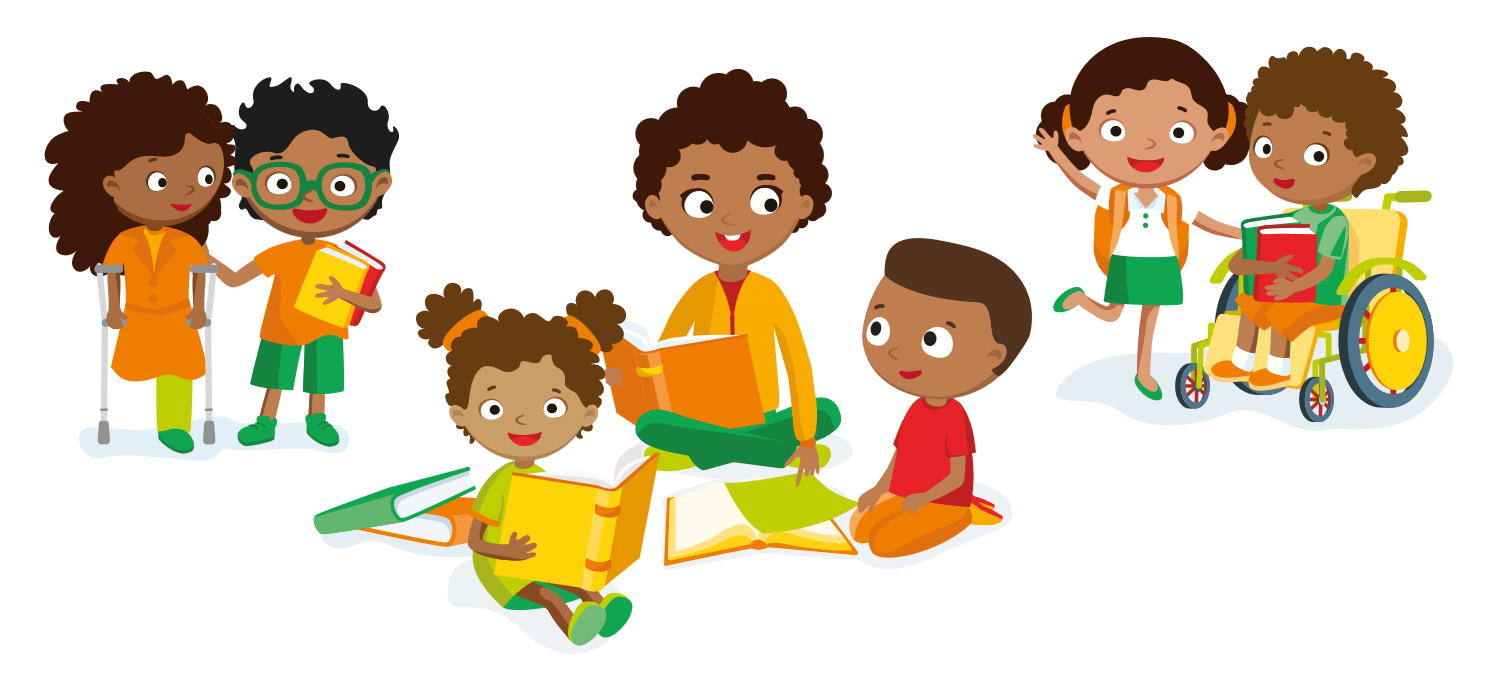 Thank you
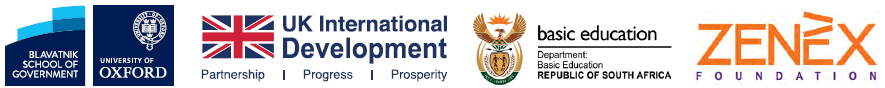